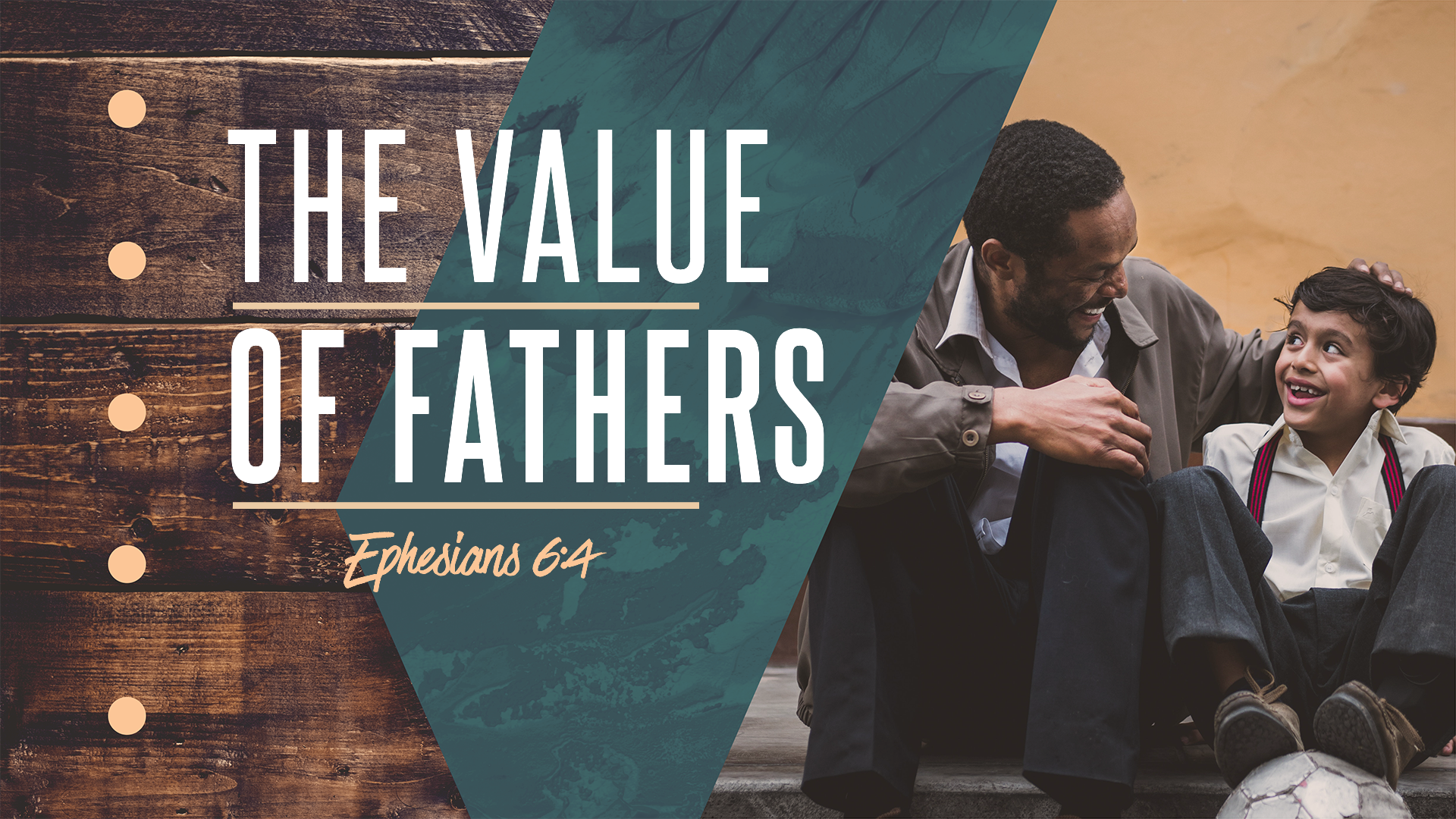 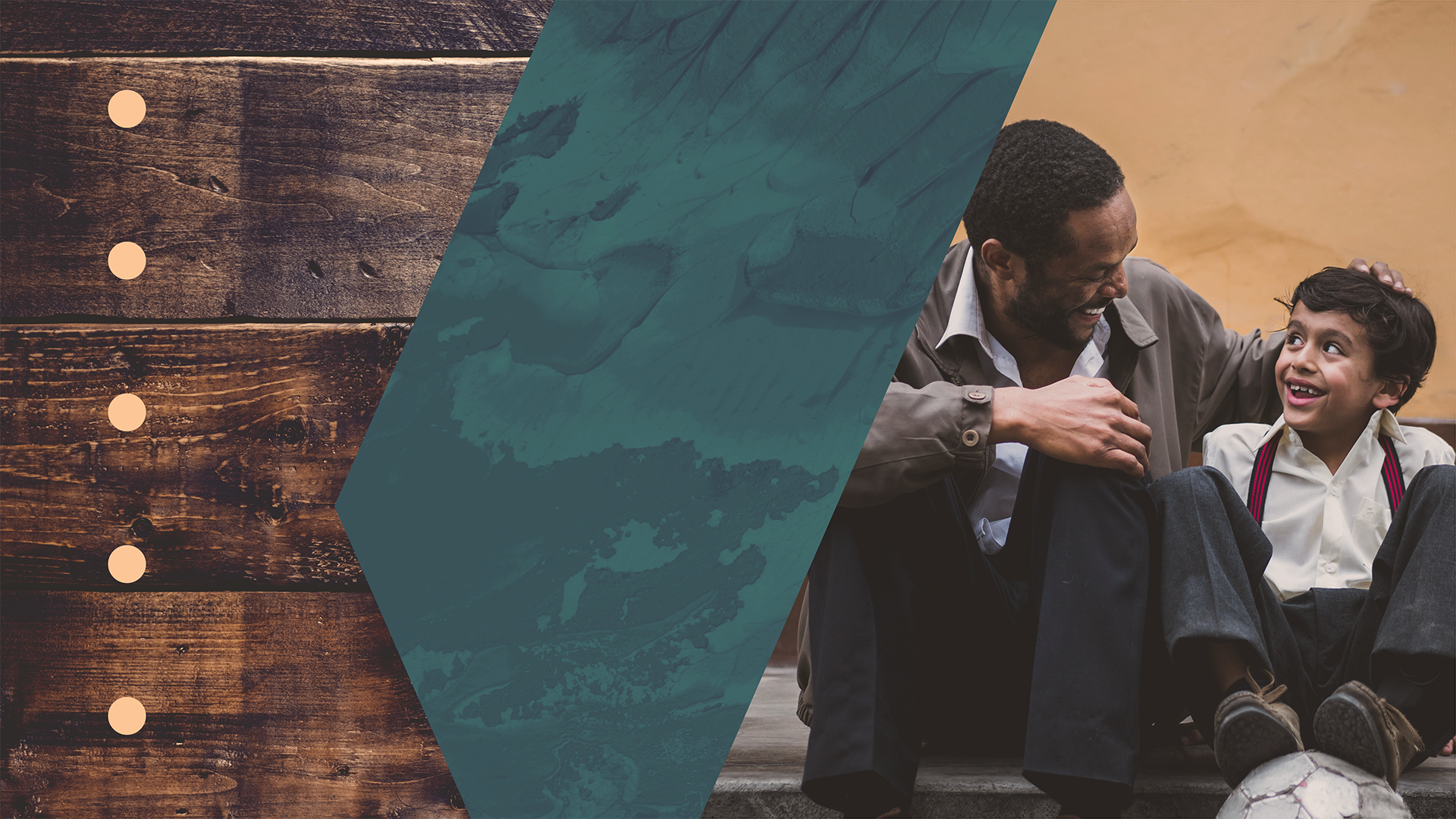 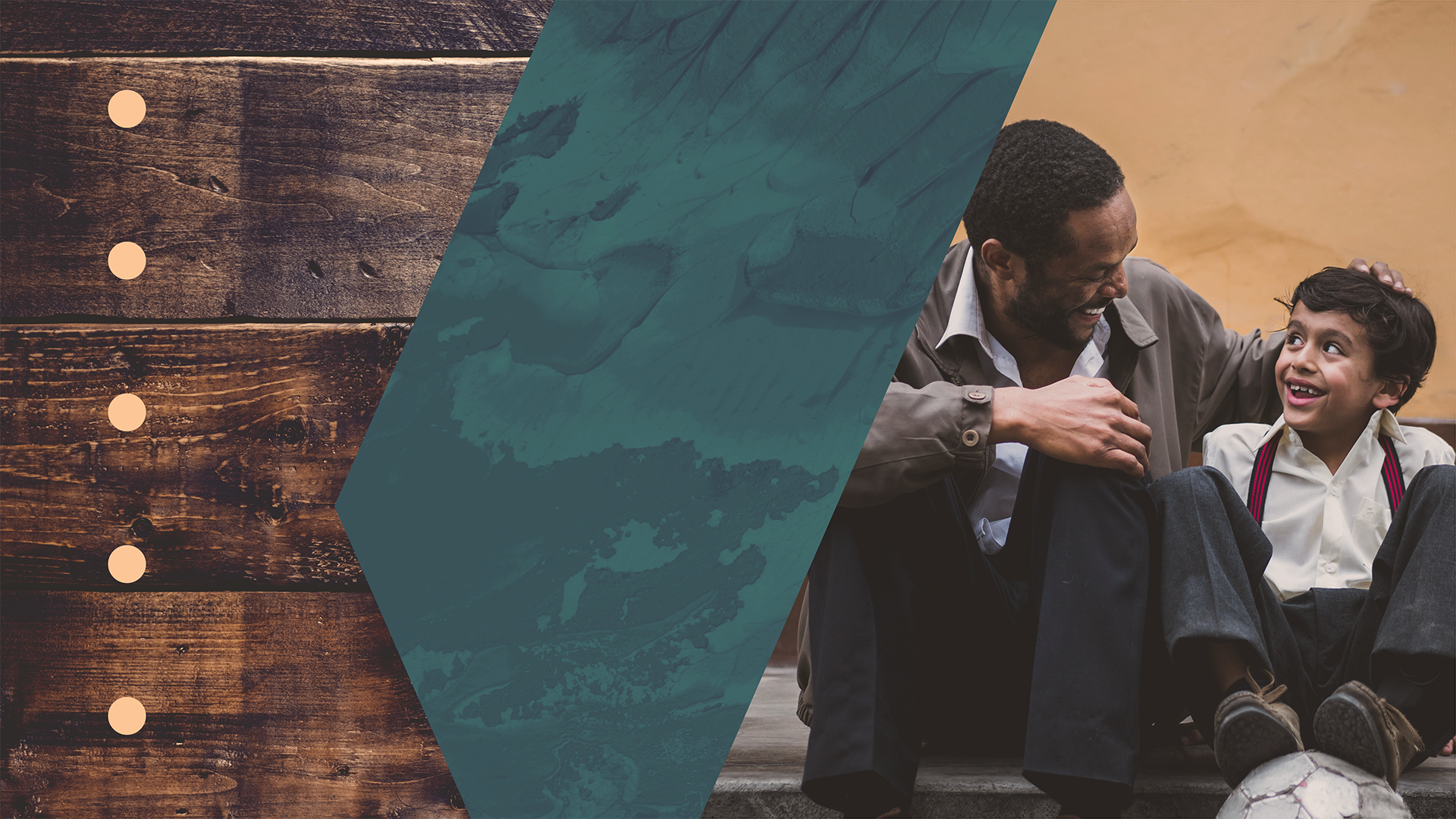 Biblical Fatherhood: Worthy of Praise
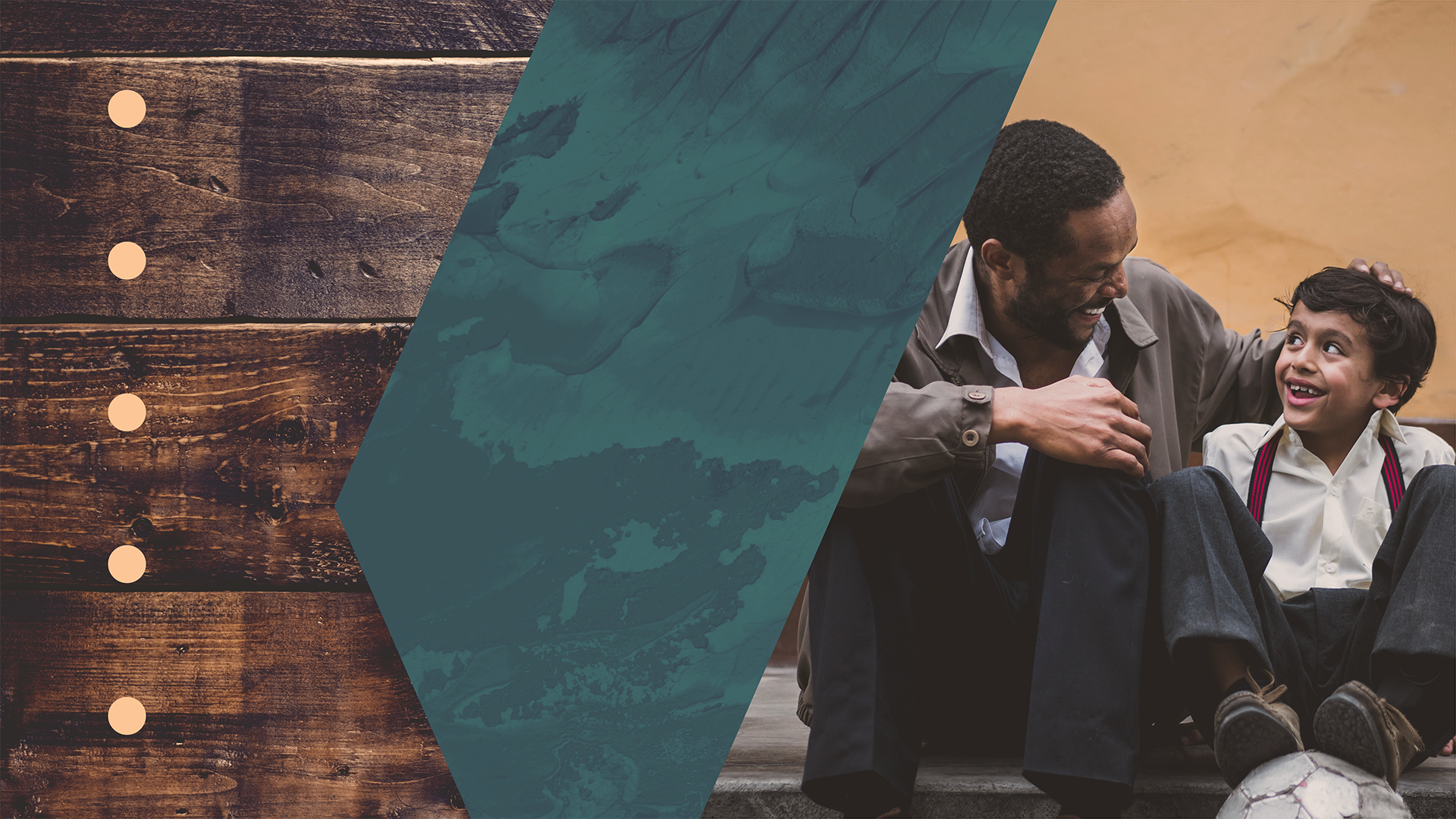 They Are Tasked With A Difficult Position That Comes With Enormous Responsibility
“Children, obey your parents in the Lord, for this is right. Honor your father and mother…”

Ephesians 6:1-2
“wives be subject to your husbands, as unto the Lord …”

Ephesians 5:22
“…his household…”

1 Timothy 3:4
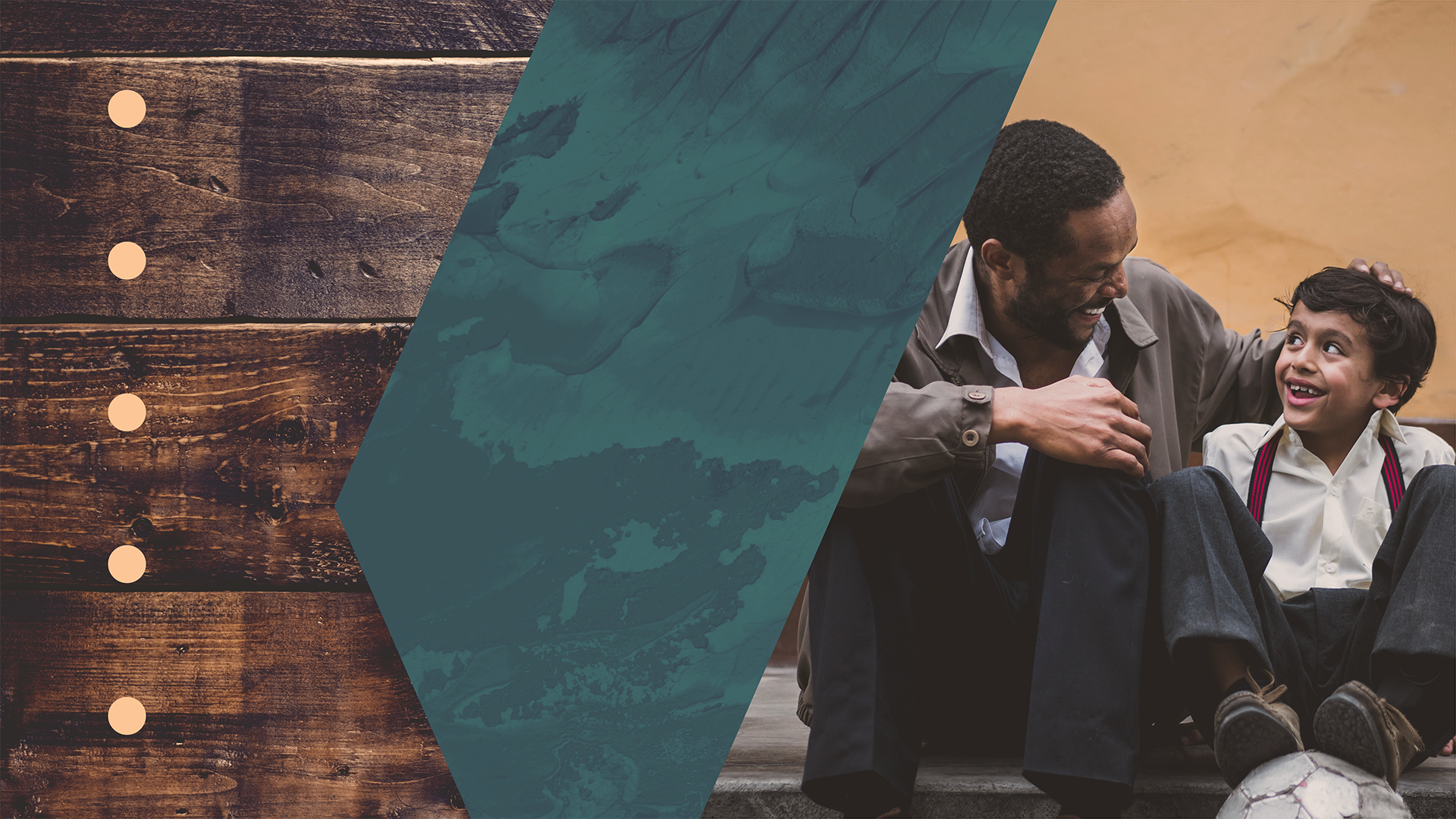 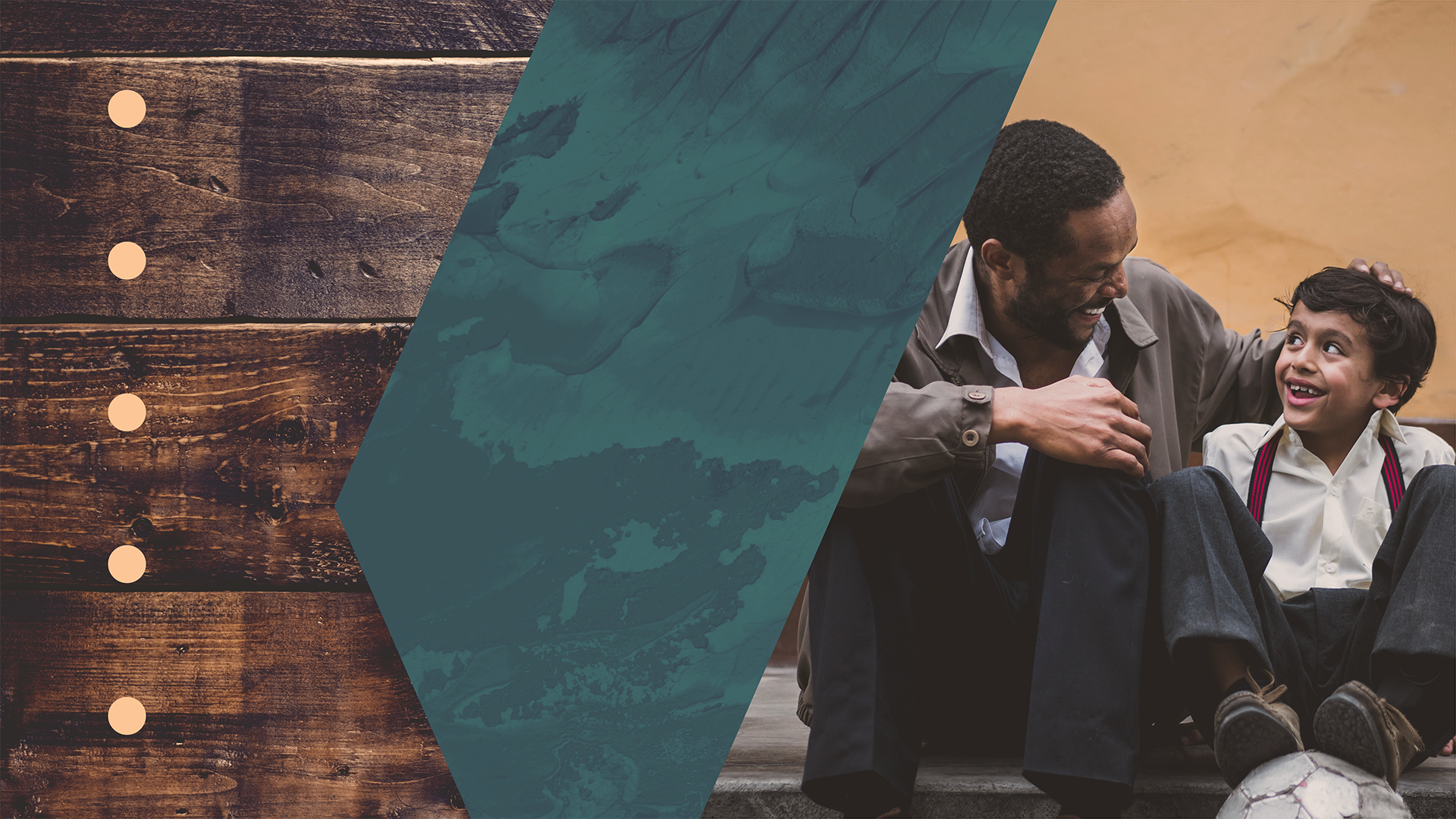 Biblical Fatherhood: The Job
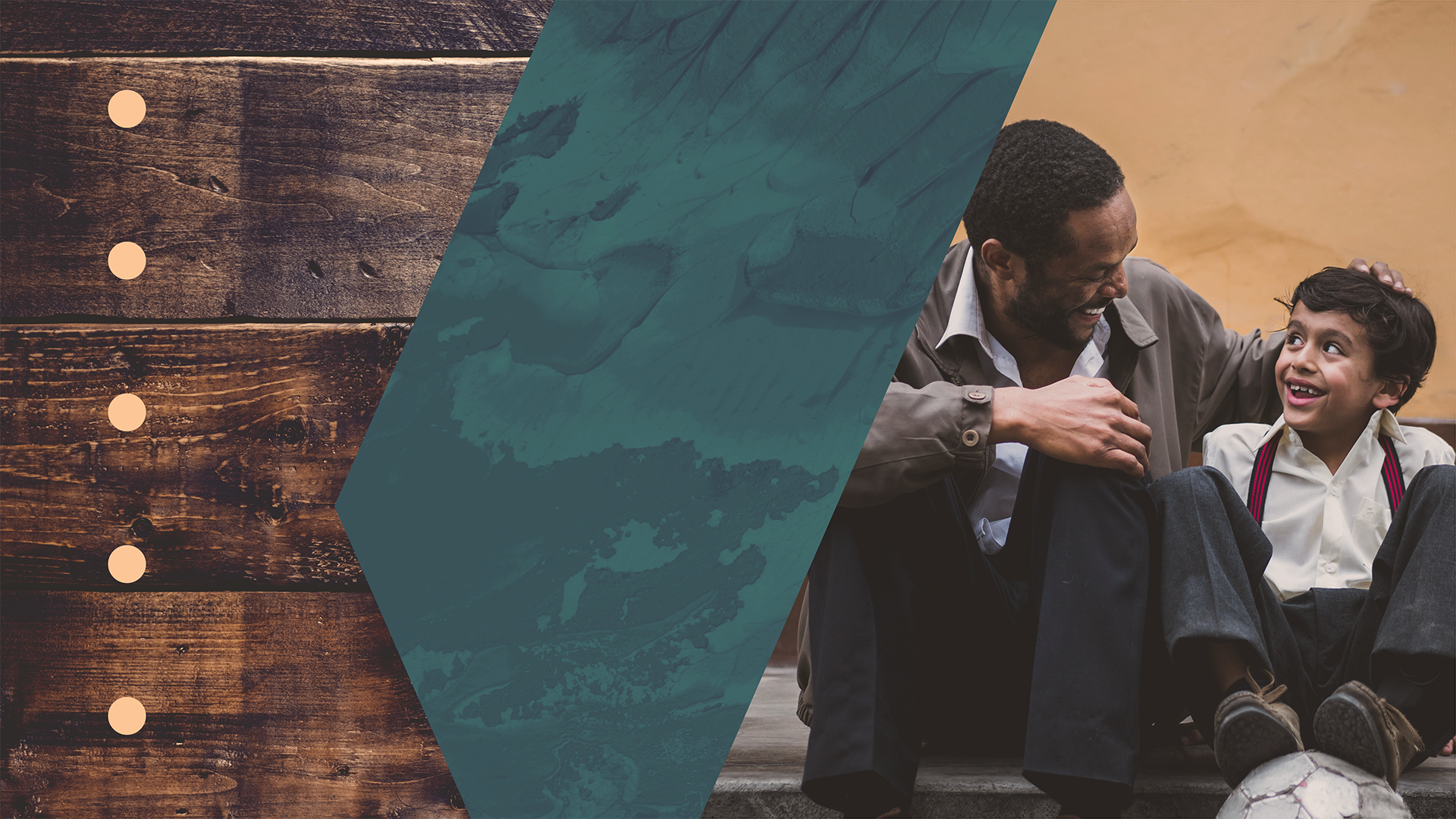 Making Decisions
“He must be one who manages his own household well, keeping his children under control with all dignity …”

1 Timothy 3:4 (NASB)
“And he governs his house well, and holds his children in subjection with all purity …”

1 Timothy 3:4 (ABPE)
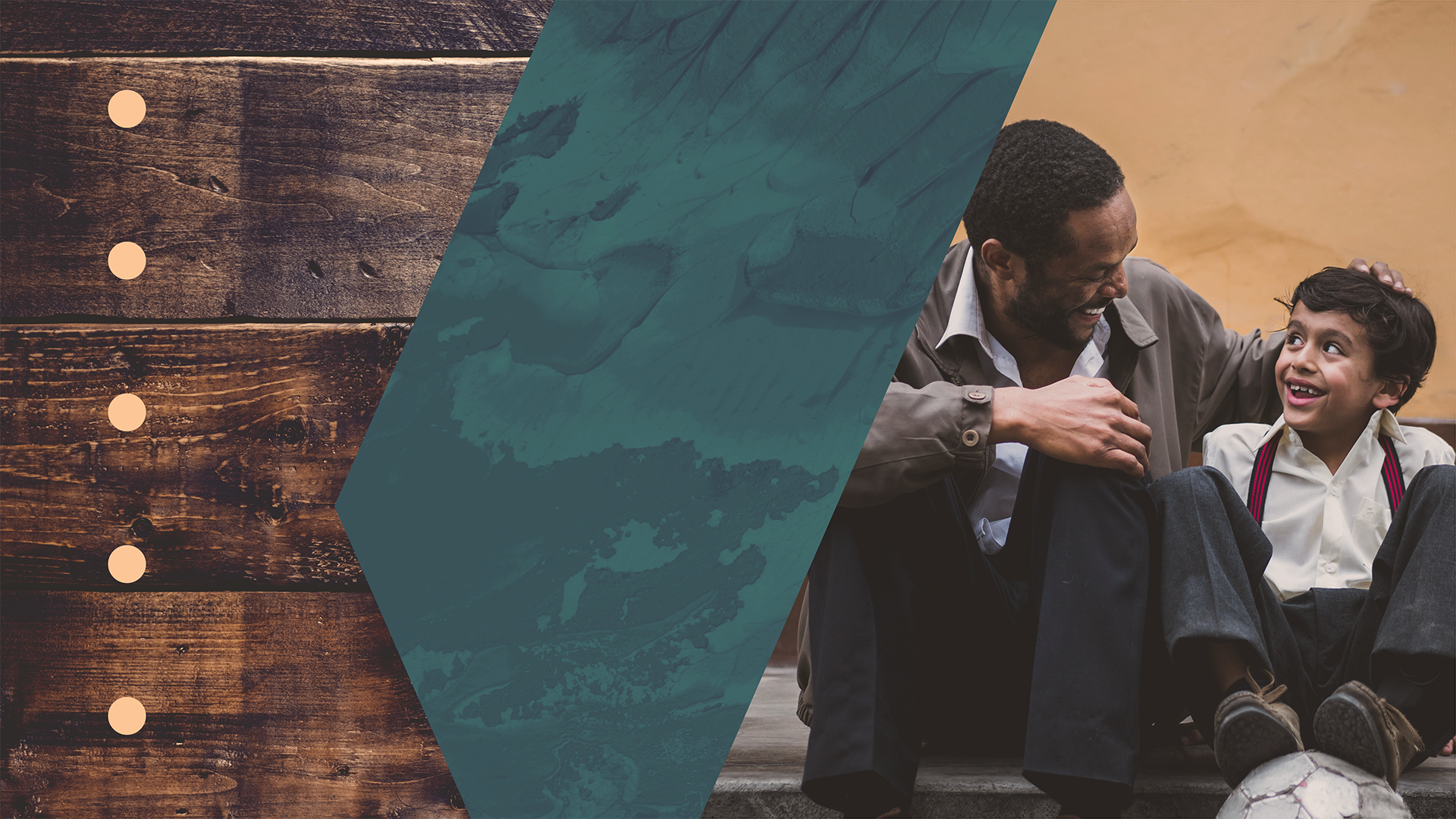 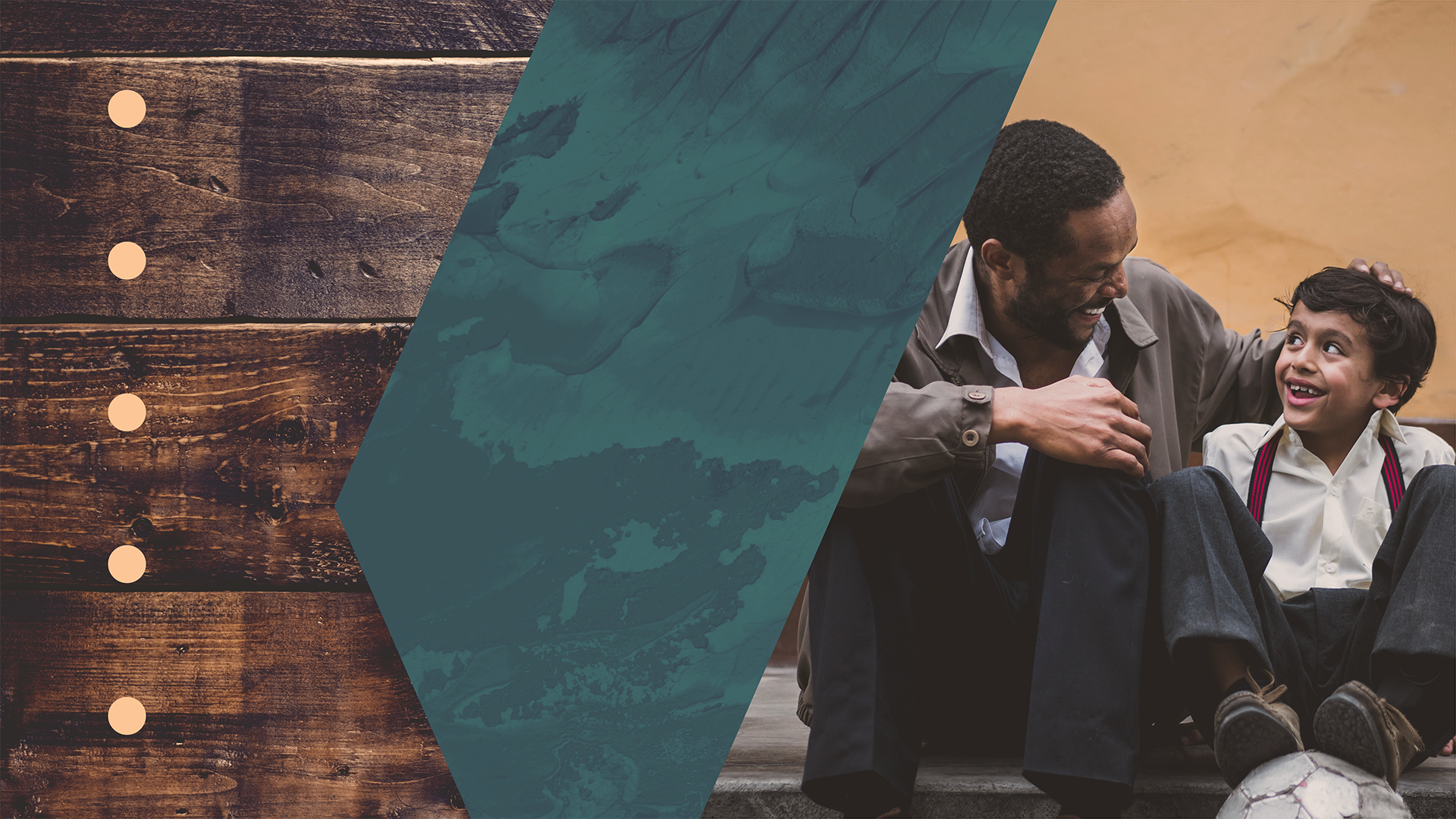 Biblical Fatherhood: The Job
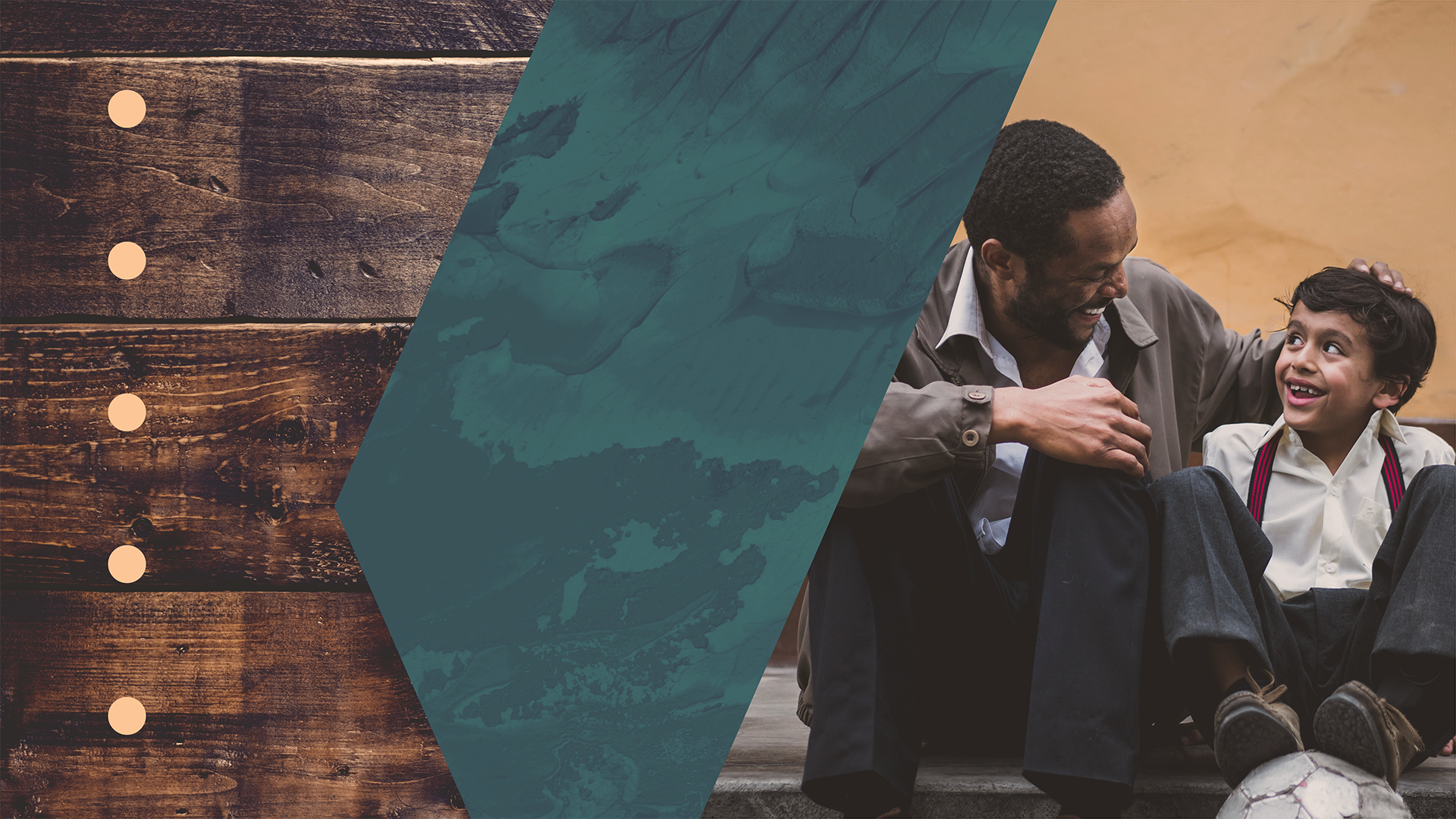 Making Decisions
“Fathers, do not provoke your children to anger, but bring them up in the discipline and instruction of the Lord.”

Ephesians 6:4
“Whoever spares the rod hates their children, but the one who loves their children is careful to discipline them …”

Proverbs 13:24
“Discipline your children, for in that there is hope; do not be a willing party to their death …”

Proverbs 19:18
Providing Discipline
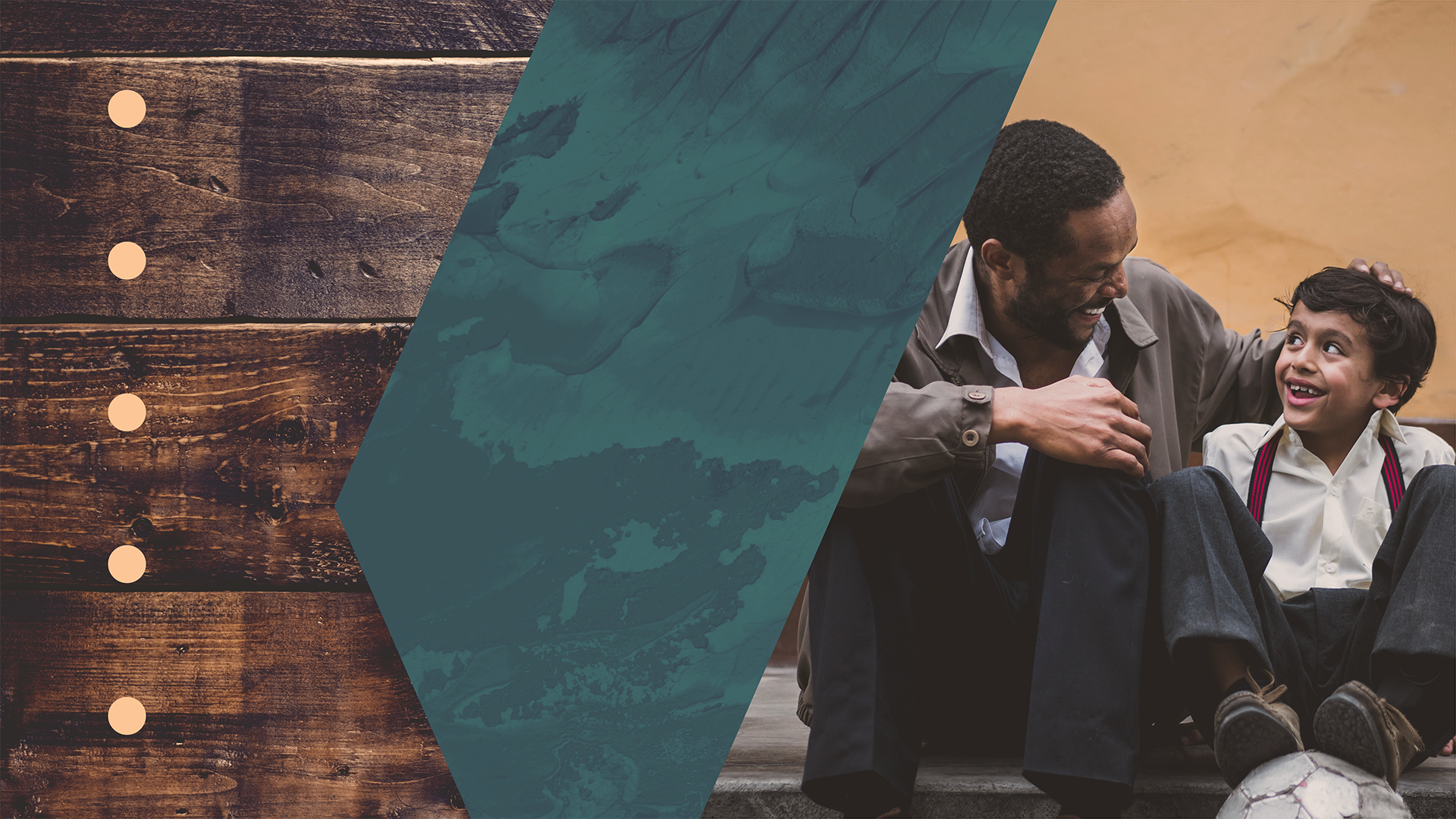 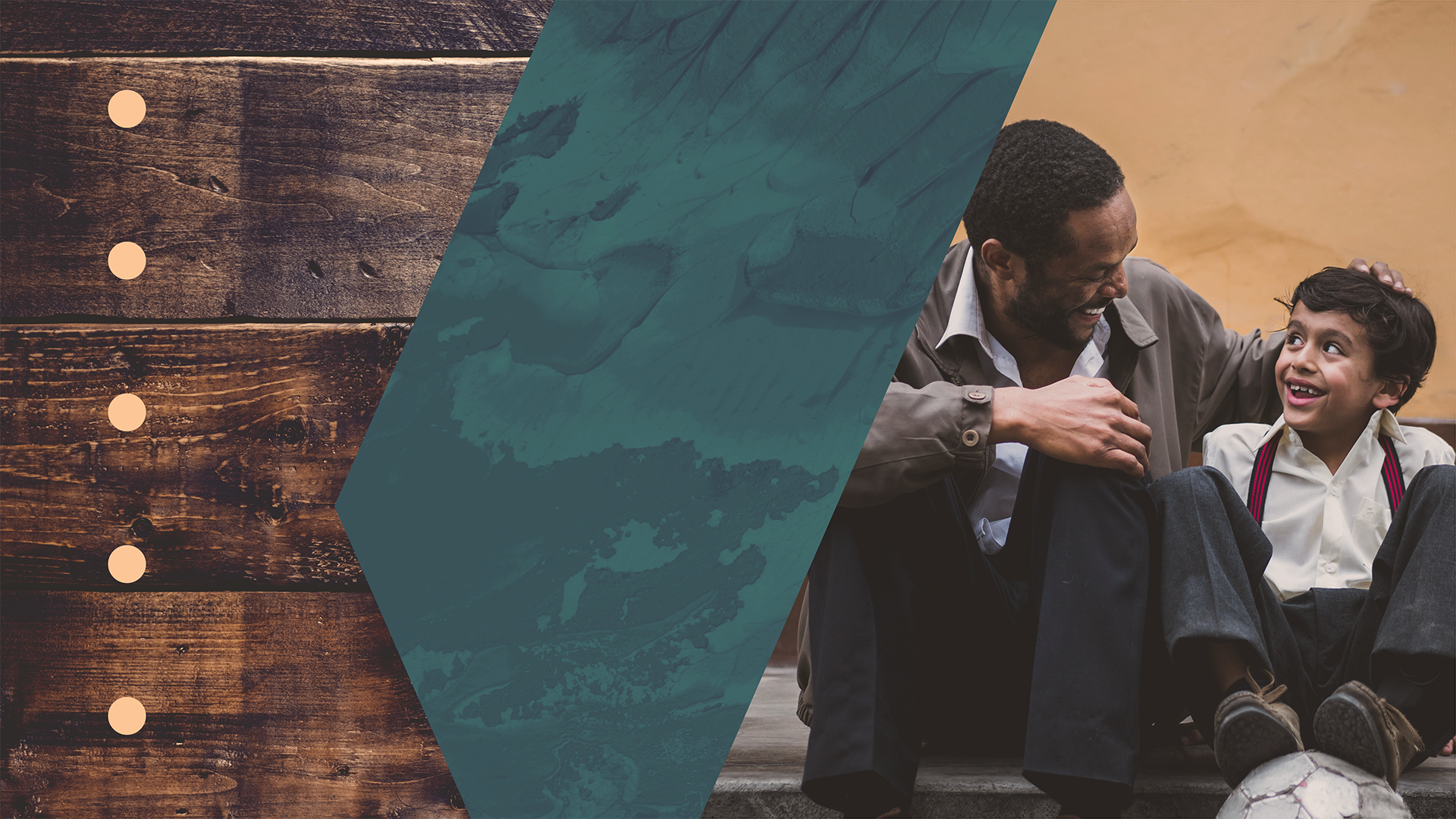 Biblical Fatherhood: The Job
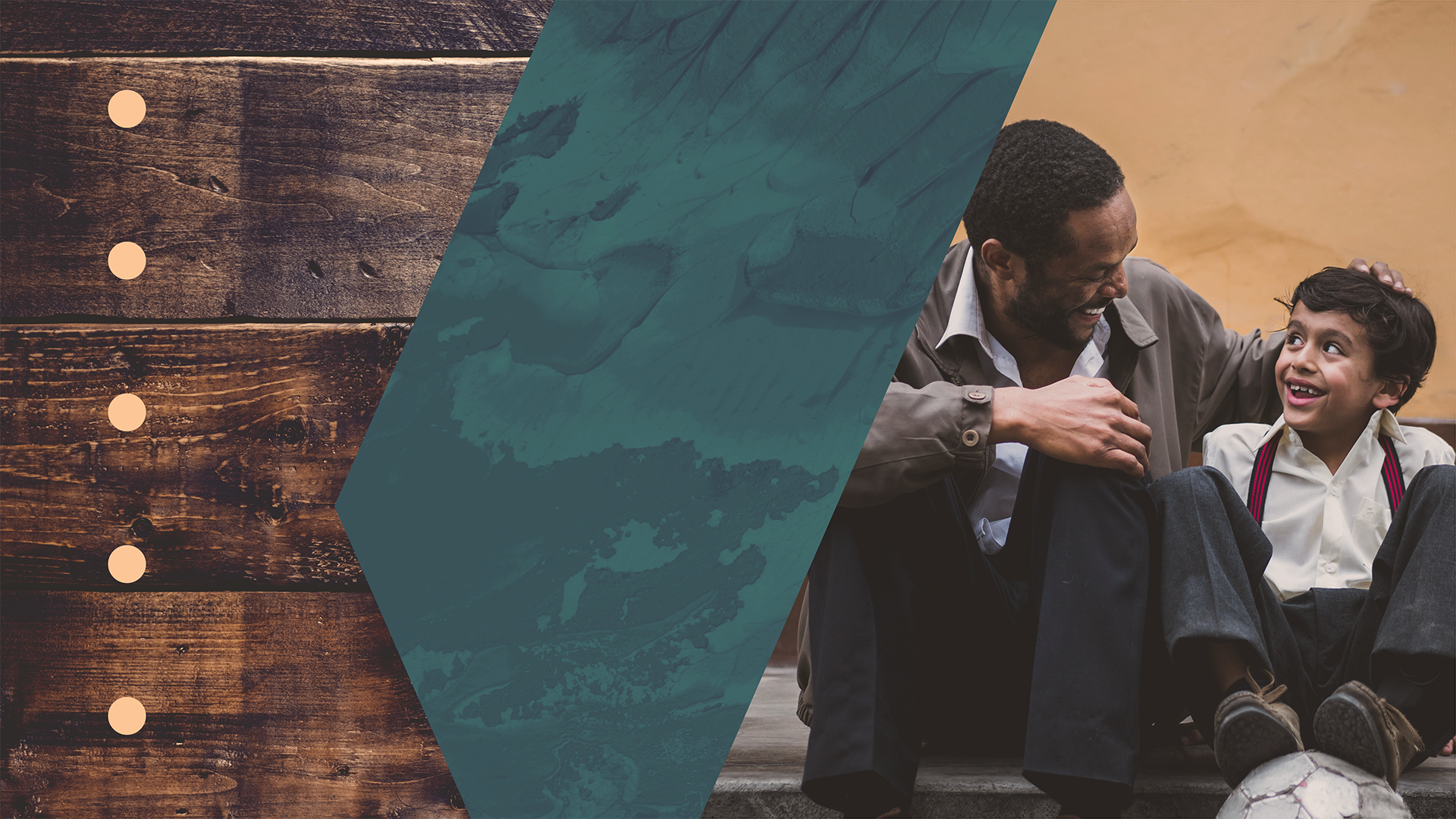 “These words…shall be on your heart. 7 You shall teach them diligently to your sons and shall talk of them when you sit in your house and when you walk by the way and when you lie down and when you rise up …”

Duet 6:6-7
Making Decisions
“Fathers, do not provoke your children to anger, but bring them up in the discipline and instruction of the Lord.”

Ephesians 6:4
“Train up a child in the way he should go, Even when he is old he will not depart from it.”

Proverbs 22:6
Providing Discipline
Giving Direction
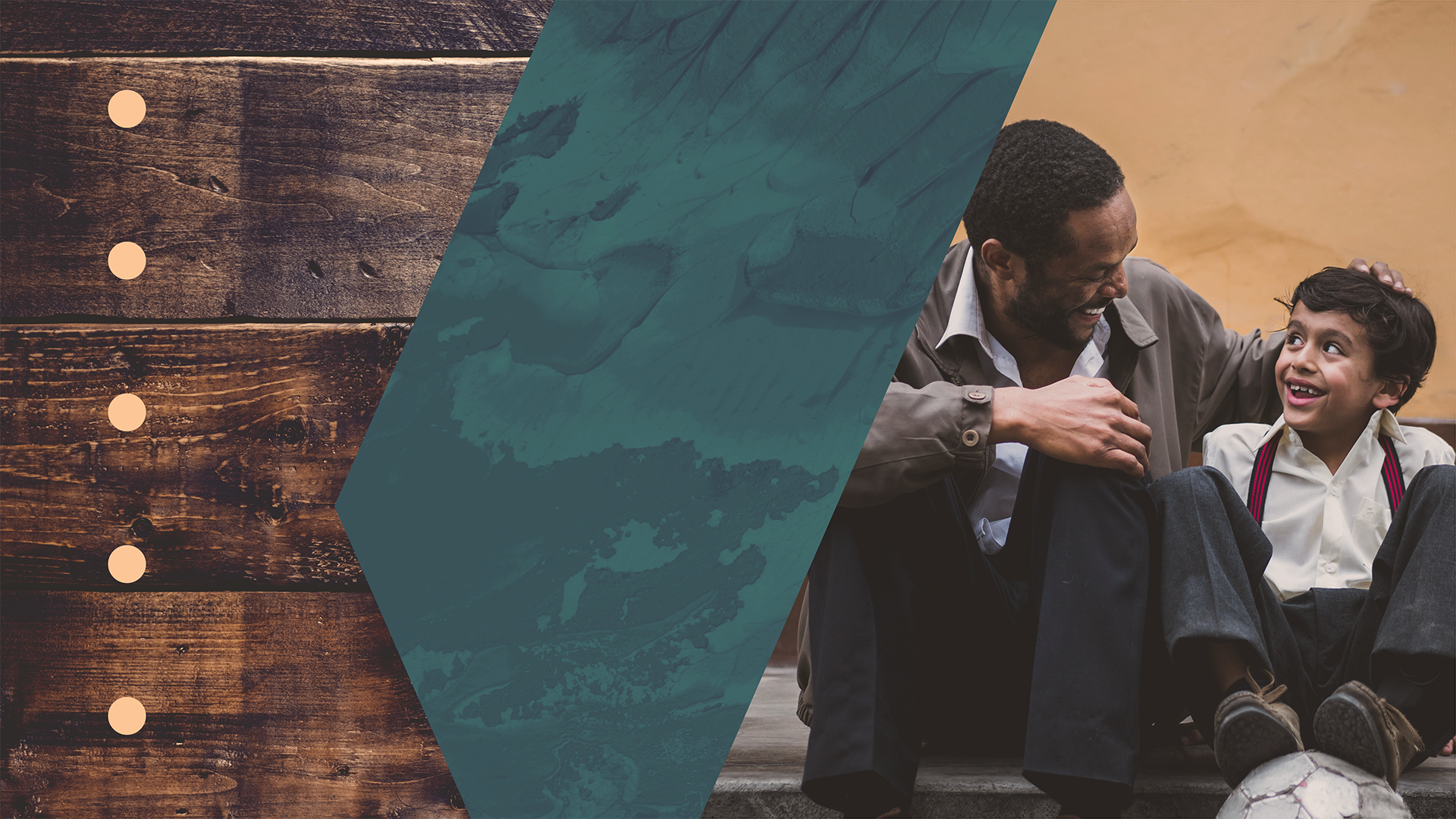 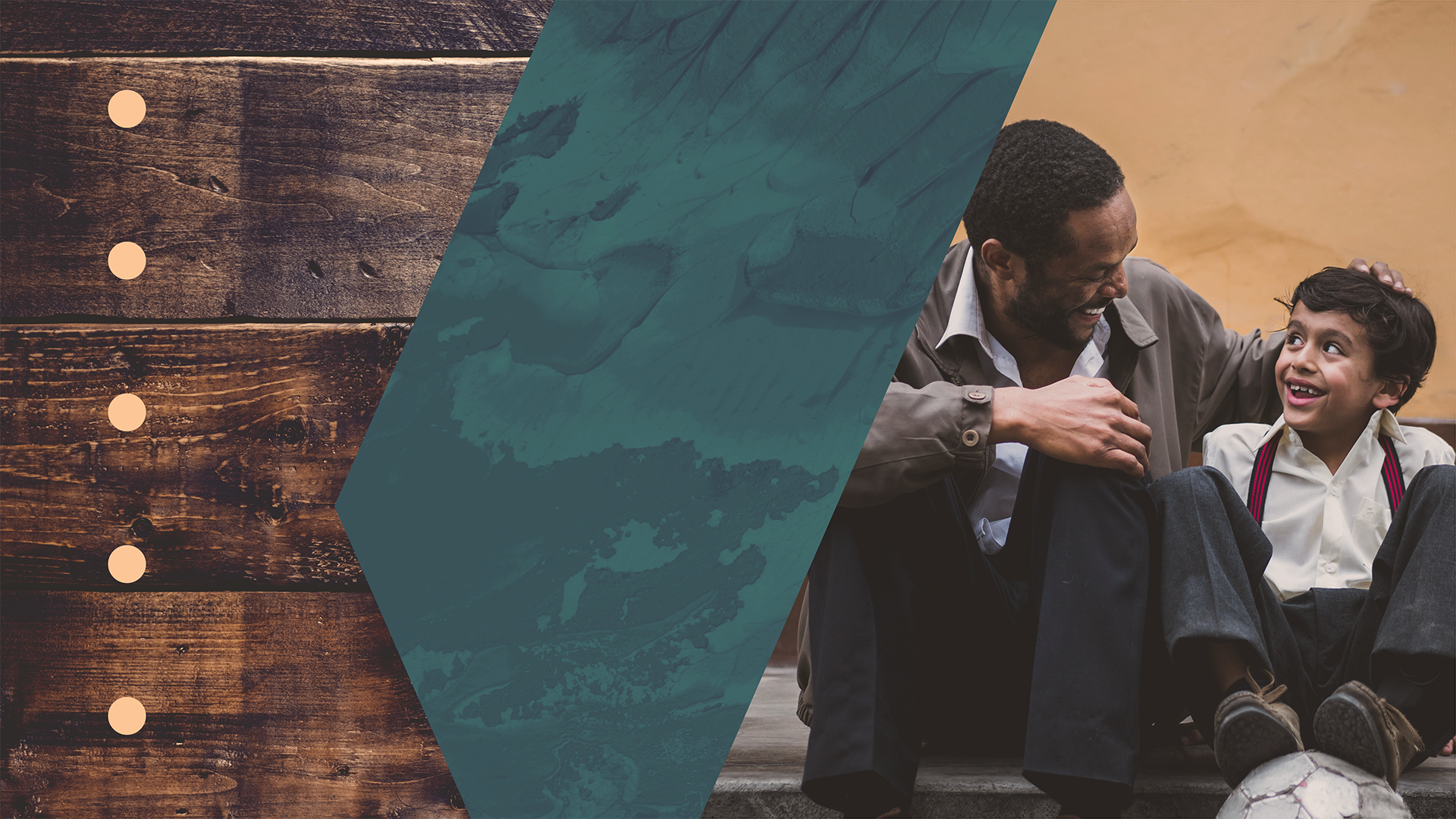 Showing Appreciation:
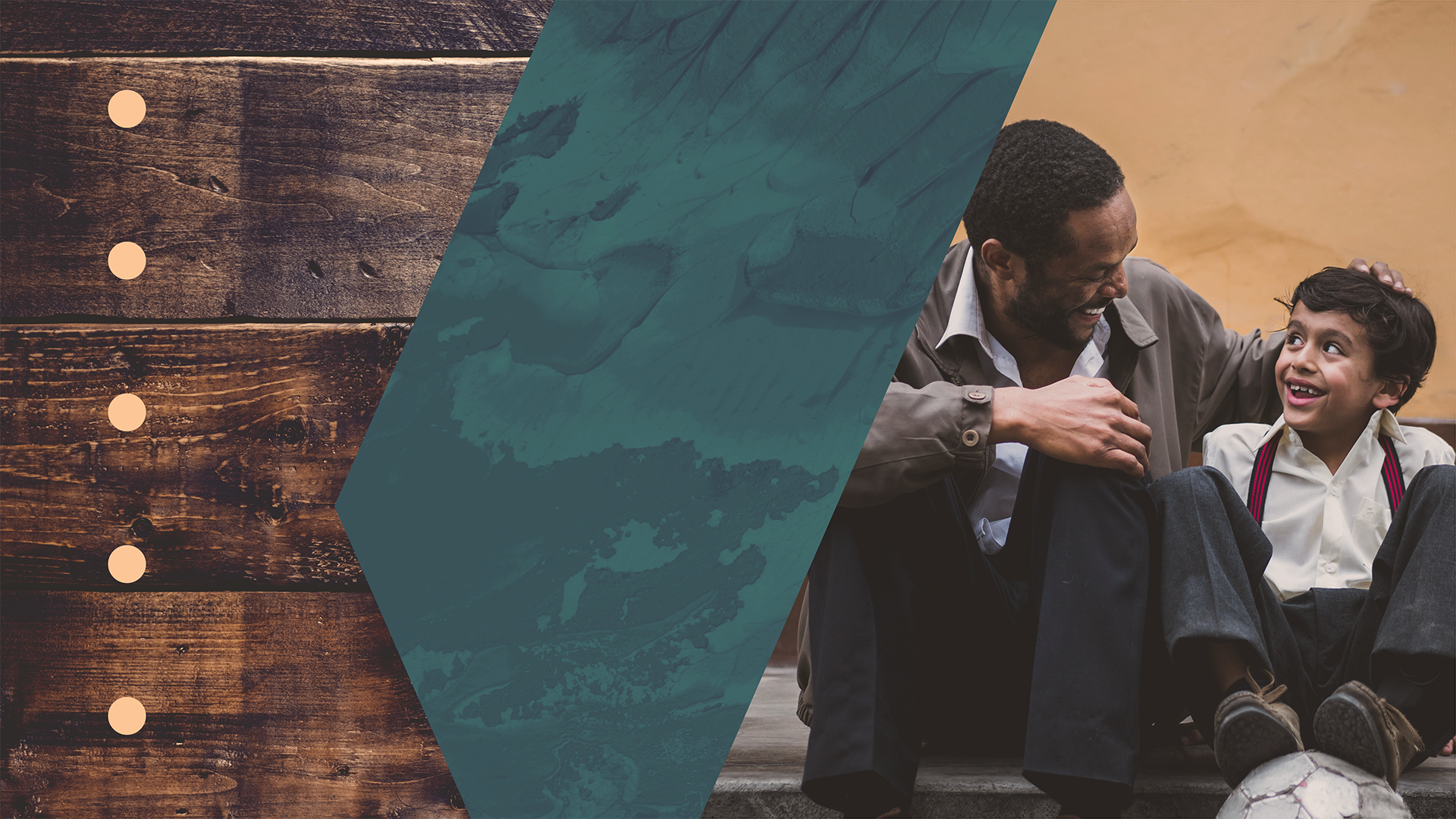 Wives: Support Them
Children: Honor Them
Church: Thank Them